Деловая игра
«ЭКОЛОГИЧЕСКАЯ ГОСТИНАЯ»
Подготовила  воспитатель МБДОУ детского сада № 1 «Ромашка» Самсонова С.В.
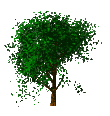 Цели игры:
 дать практическую направленность 
   экологическим знаниям участников;
 развивать творческий потенциал педагогов, 
   их компетентность в сфере экологии;
 совершенствовать работу в ДОУ по формированию
    у дошкольников основ экологической культуры;
повысить профессиональное мастерство педагогов 
   и эффективность  их деятельности;
 установить тесное сотрудничество между педагогами ДОУ.
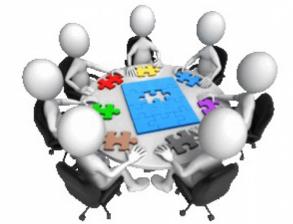 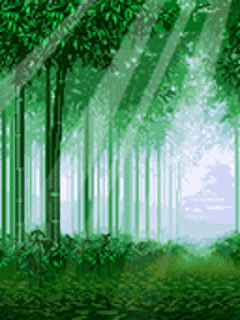 Экология («экое» – дом,
 «логос» – 
наука) – наука о Доме, 
в котором 
мы живем.
В более узком смысле 
экологией 
называют науку « об отношениях 
растительных и животных организмов
 и образуемых ими сообществ
между собой и окружающей средой».
«Охранять природу – 
значит охранять Родину»
М. Пришвин
«Мир, окружающий ребенка –
это прежде всего мир природы
с безграничным богатством явлений, 
с неисчерпаемой красотой…
Здесь, в природе, вечный источник
детского разума…»
В. Сухомлинский
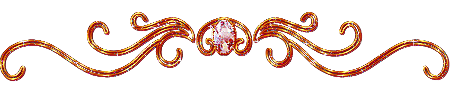 Цели экологического воспитания:

формирование начал экологической культуры;
Содействовать умению  детей правильно строить взаимоотношения с окружающим его миром;
формирование осознанно правильного отношения
    к явлениям, объектам живой и неживой природы,         которые составляют их  непосредственное окружение;
 изучение детьми объектов живой и неживой природы;
 познание живого во взаимосвязи со средой обитания 
    и выработка на этой  основе  правильных форм     взаимодействия с ним.
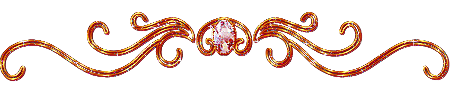 Задачи экологического воспитания:
- формирование системы элементарных экологических знаний и представлений;- воспитание гуманного, бережного, эмоционально-положительного отношения к природе;- развитие эстетических чувств  и ценностного отношения к окружающему миру;- формирование элементарных навыков рационального природопользования.
Разминка
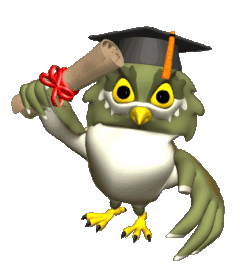 Методическое обеспечение
по развитию экологического
воспитания с учетом ФГОС ДО
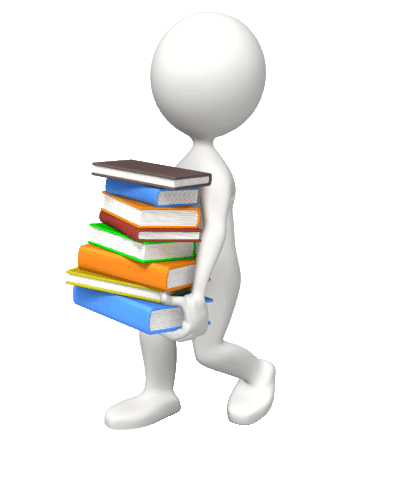 Назовите известные вам методические пособия для
решения задач экологического воспитания в ДОУ.
Методы, используемые в ДОУ для
воспитания и образования детей
Наглядные
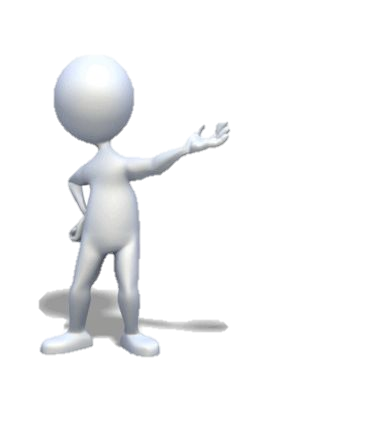 Практические
Словесные
Формы экологической работы.
Назовите  формы экологической работы с детьми, используемые в ДОУ.
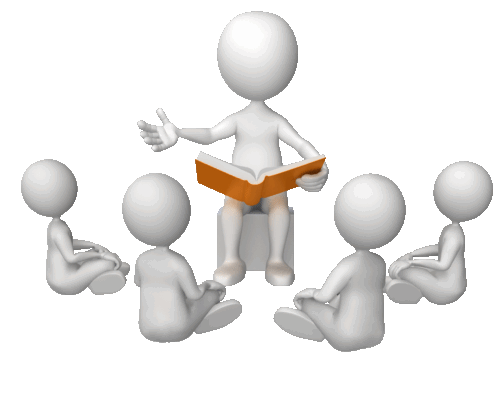 «Экологическая
Зарядка»
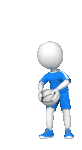 «Элементы предметно – развивающей среды»
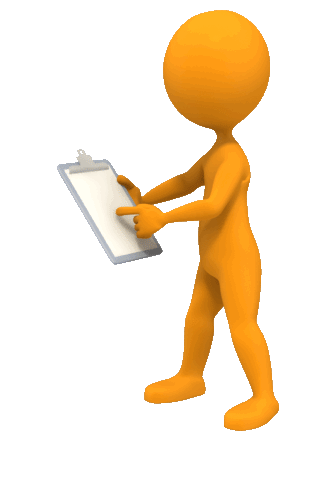 Назовите элементы предметно – развивающей среды в ДОУ, используемые для экологического воспитания дошкольников.
«Назовите животных»
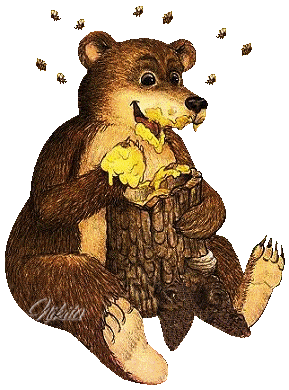 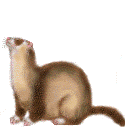 «Экологическое лукошко»
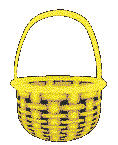 «Музыкальная пауза»
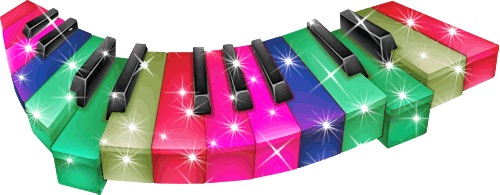 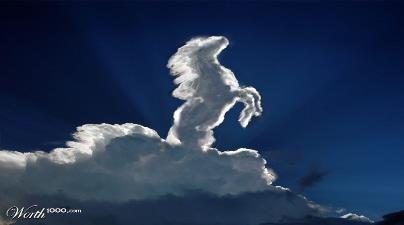 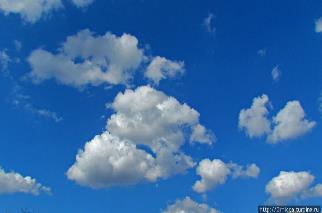 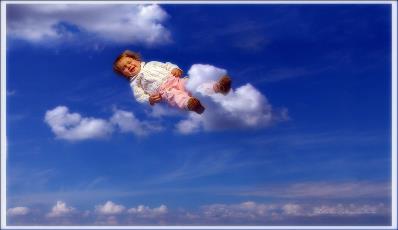 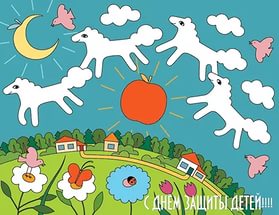 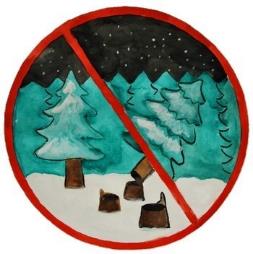 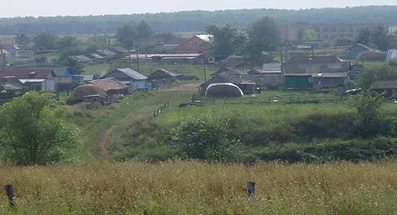 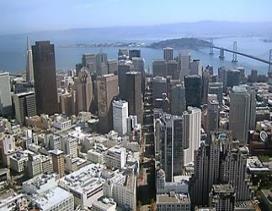 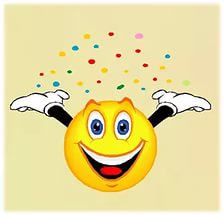 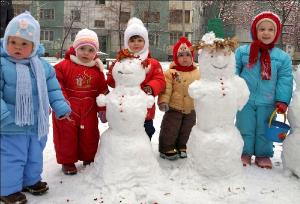 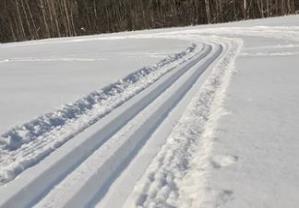 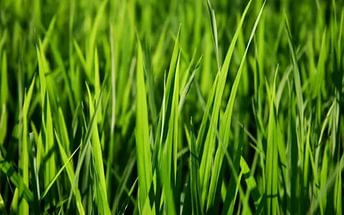 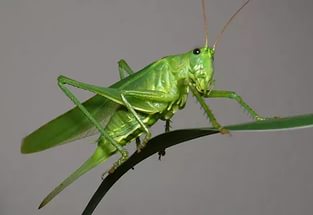 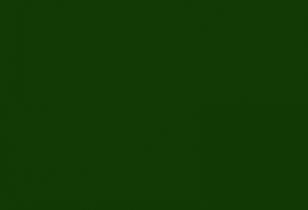 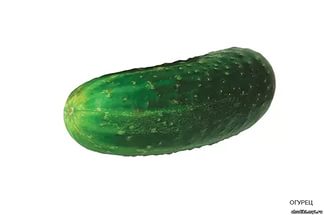 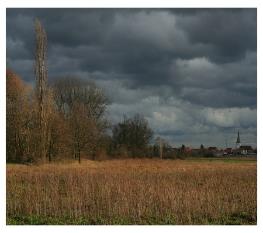 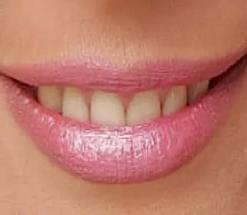 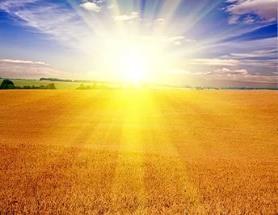 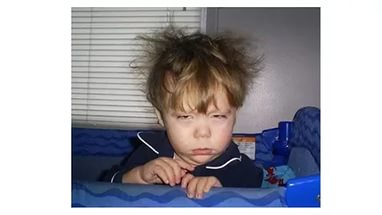 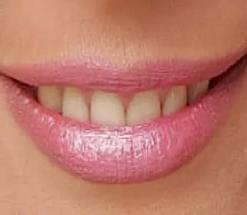 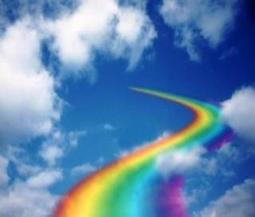 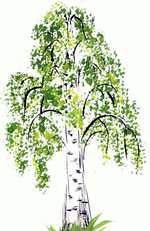 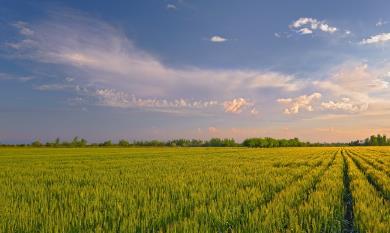 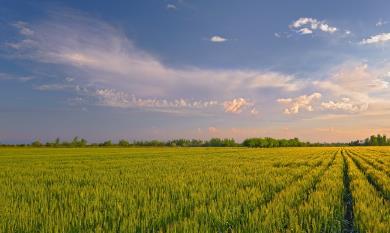 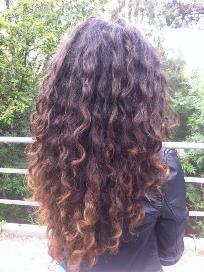 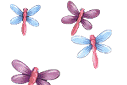 Давайте друзья, в любую погоду
Будем беречь родную ПРИРОДУ!
И от любви заботливой нашей
Станет земля и богаче, и краше!

Помните взрослые, помните дети!
Помните – что красота на планете
Будет зависеть только от нас.
Не забывайте об этом сейчас.
Планету живую сберечь для народа,
И пусть восхваляет гимн жизни ПРИРОДА!
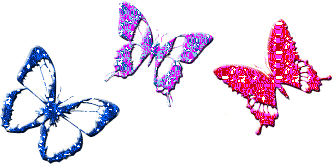 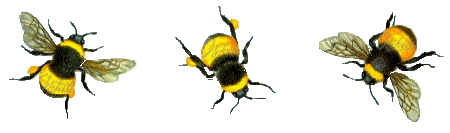